Design of autonomous off-road robot
Benjamin Nikolov & Elias Ala-Kaila
6.4.2018
Design principles
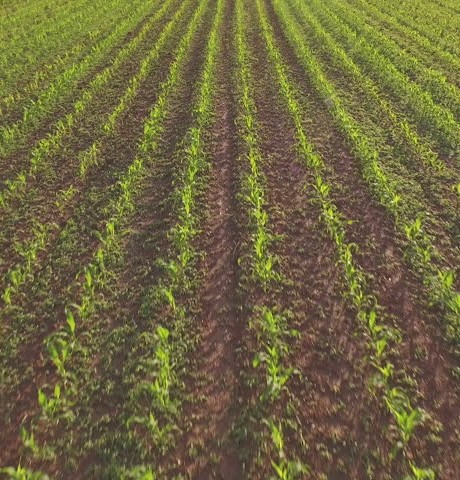 Field Robot Event 2018
4-wheel drive and 4-wheel steering
Weatherproofing
Equal force support system
Easy manufacturability
2
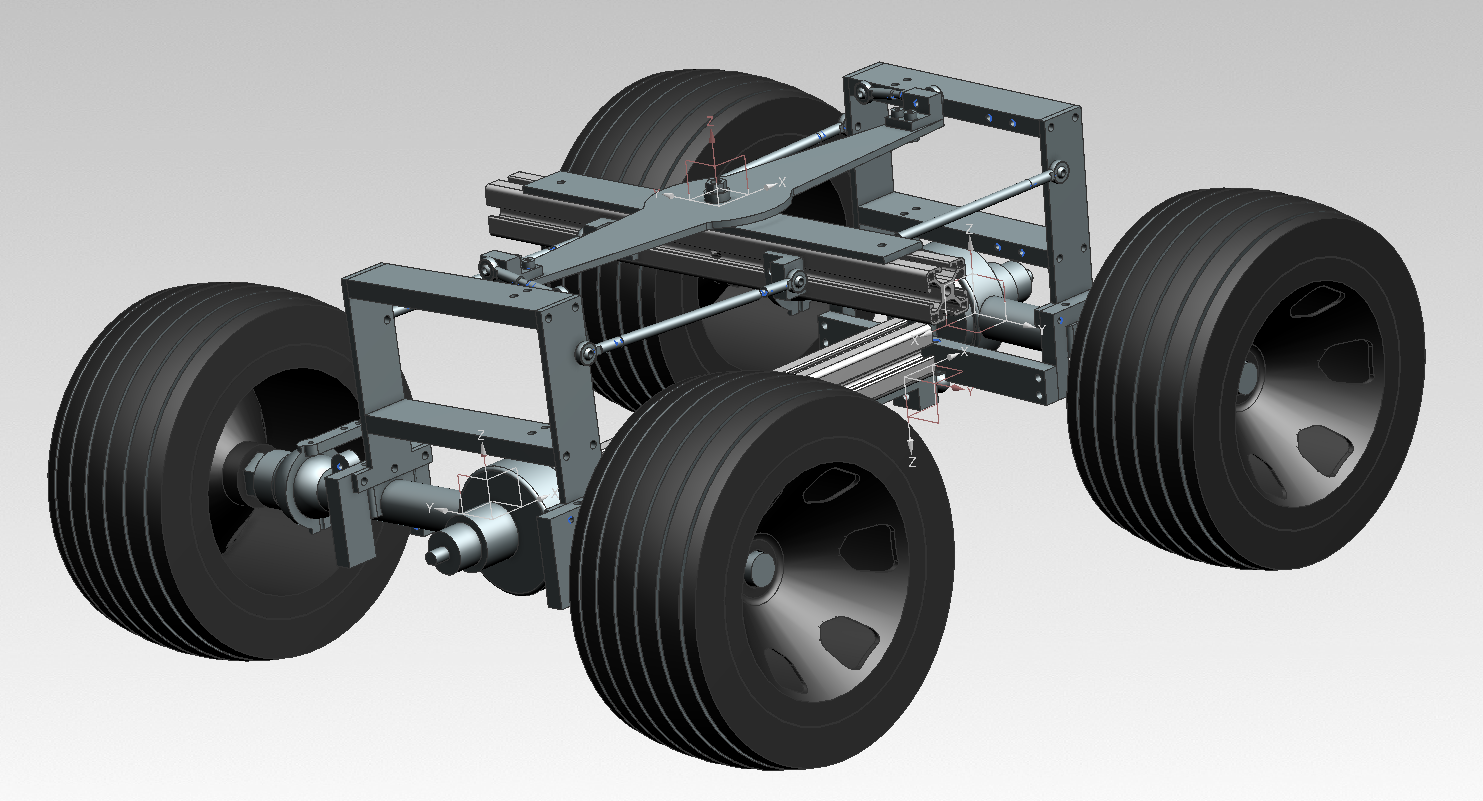 3
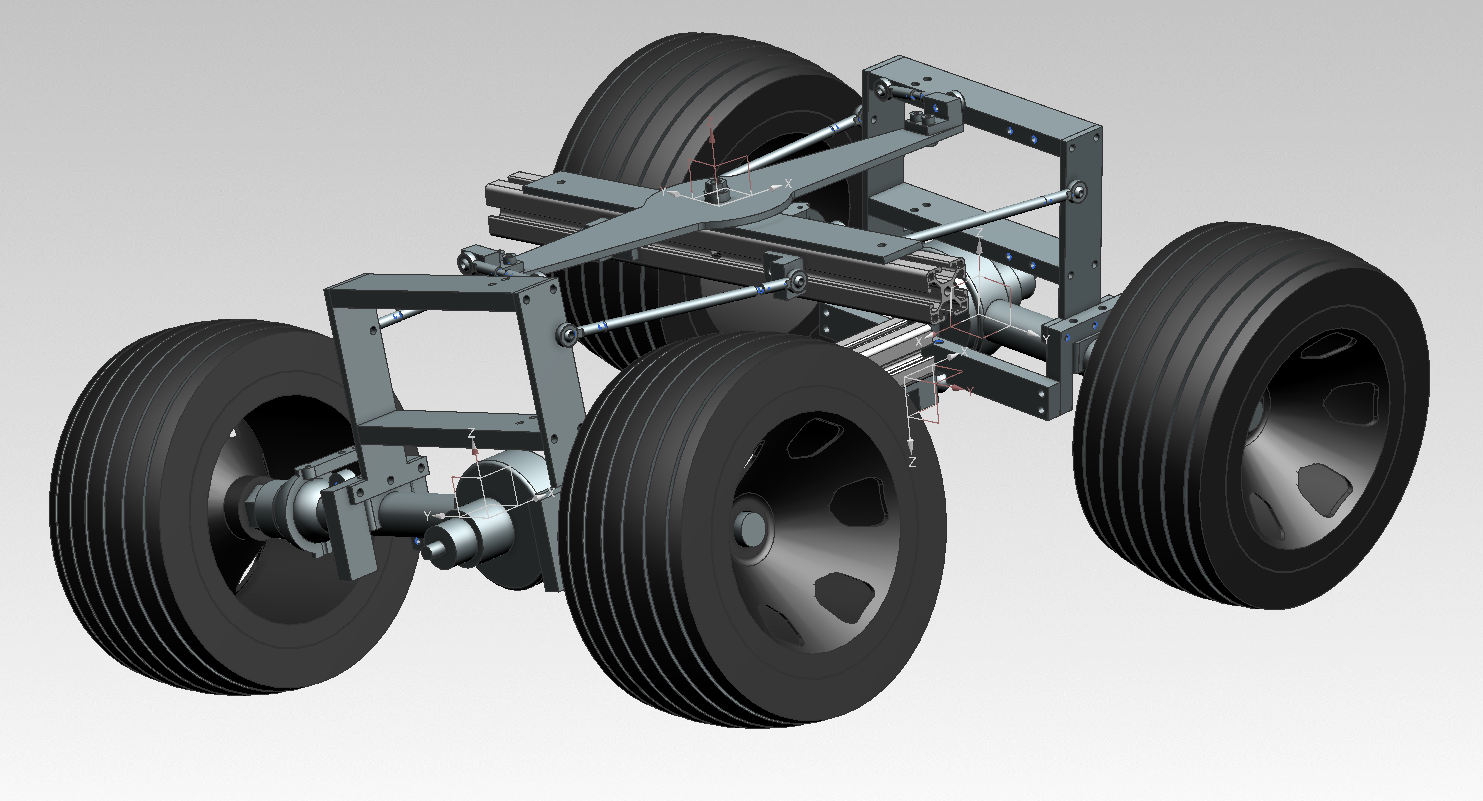 4
Kinematic equations
Parameters:
Robot heading 𝜃
Angle difference between the front wheels and heading 𝛼f
Angle difference between the rear wheels and heading 𝛼r
velocity of the front wheels 𝑣f
velocity of the front wheels 𝑣r
distance between the axles 𝑙
5
Kinematic equations
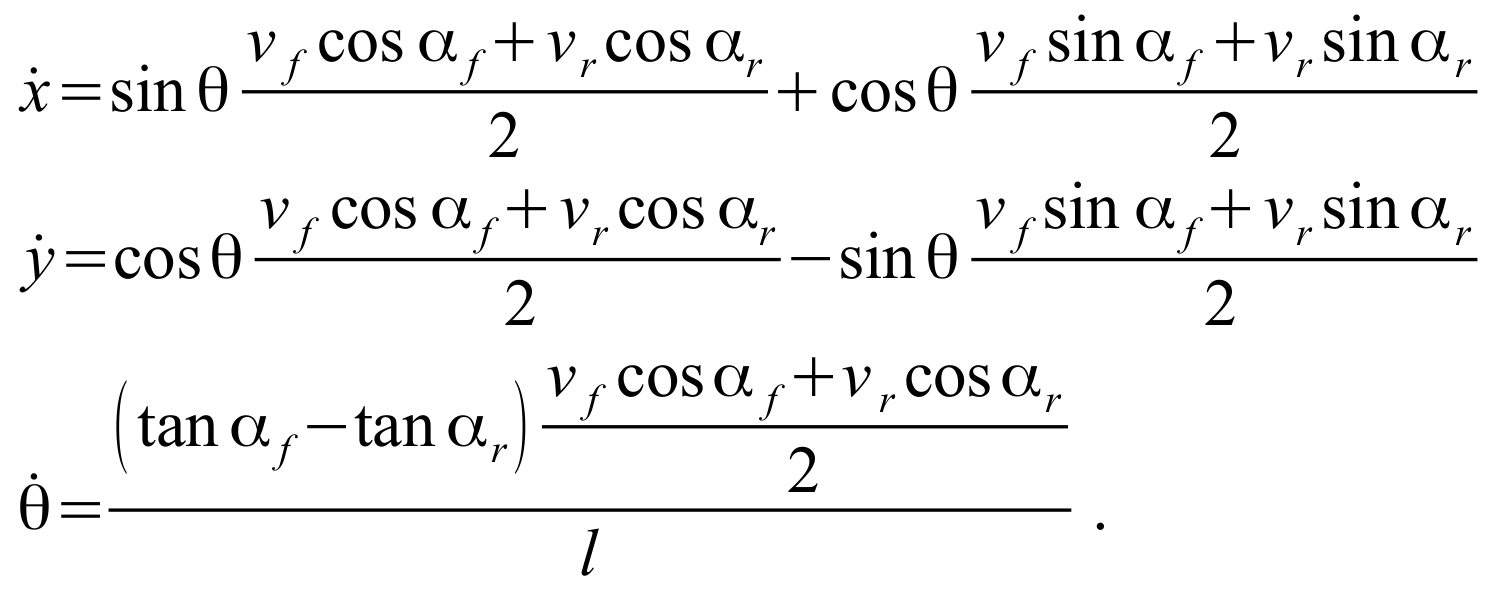 6
Simulation of navigation
Robot
Maize crop
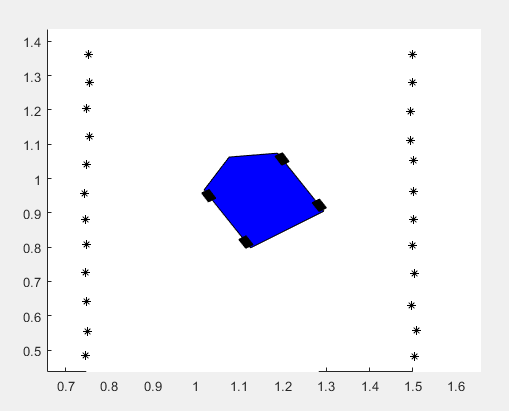 Simulation with Simulink
Visualization with Matlab plot
Simulation of laser scanner data is used to improve navigation algorithm
7
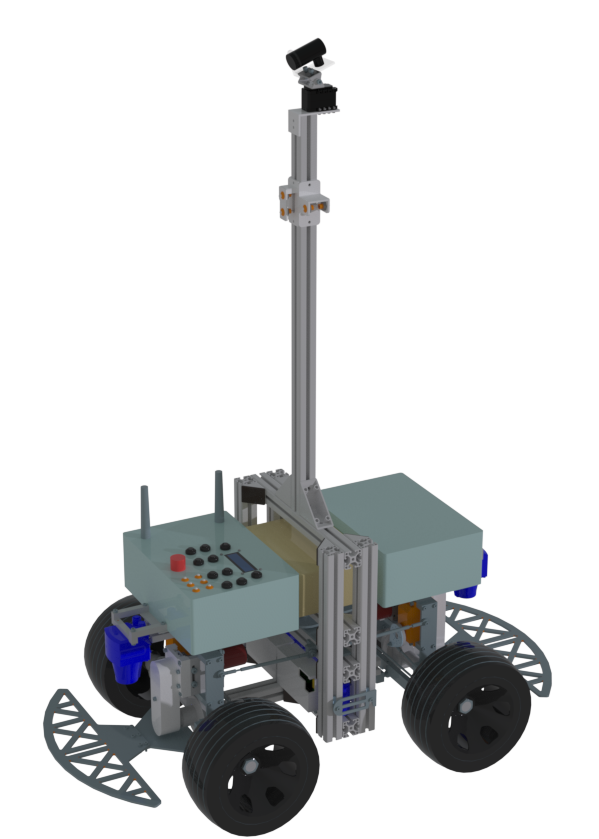 Results
4-wheel drive
4-wheel steering
Length: 880 mm
Width: 488 mm
Clearance: 65 mm
Weight: 20 kg
8
Thank you
9